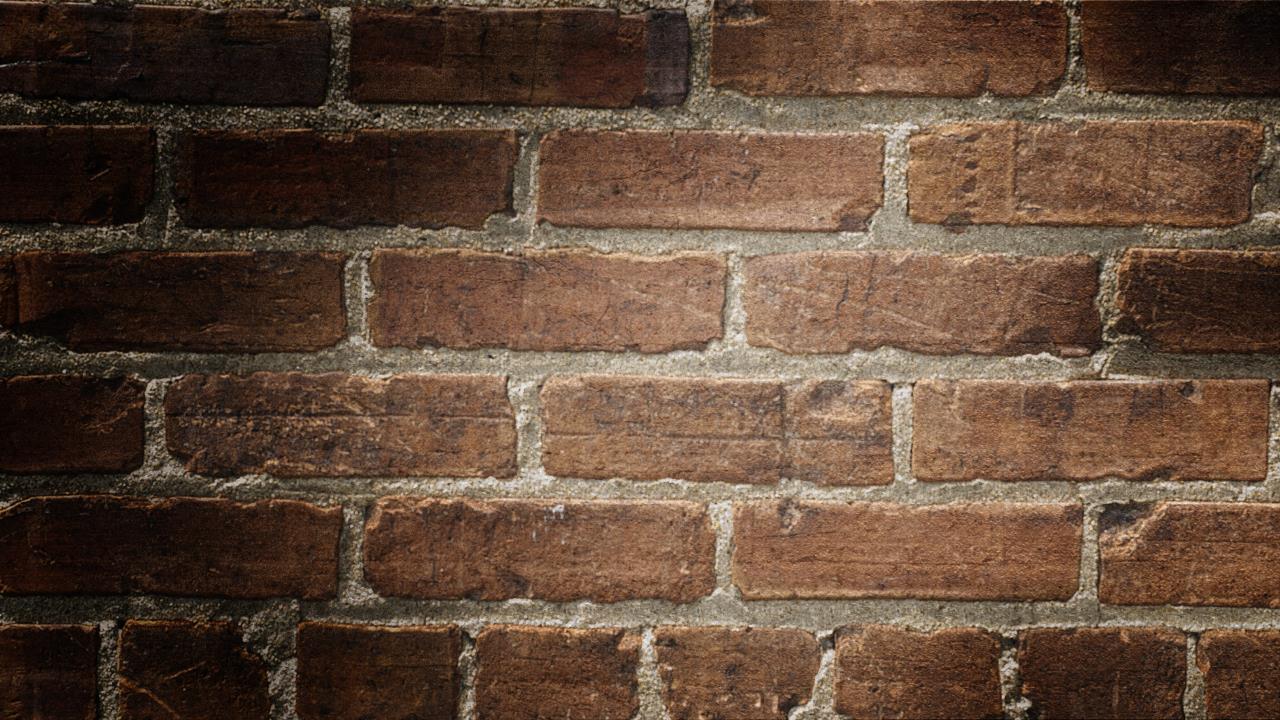 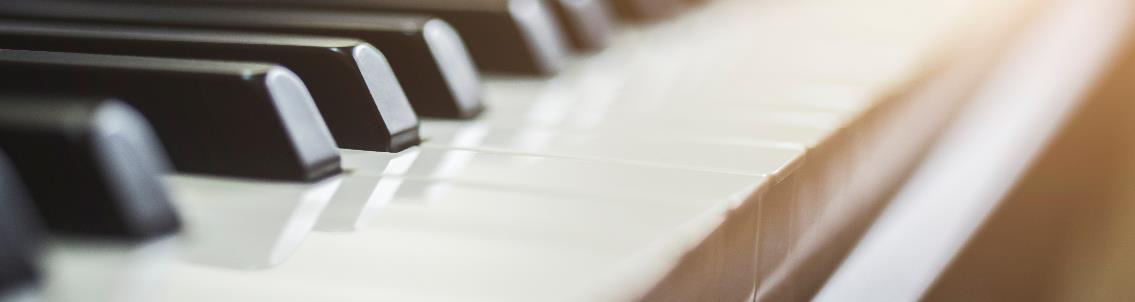 音乐主要事件设计
所有样式和乐器
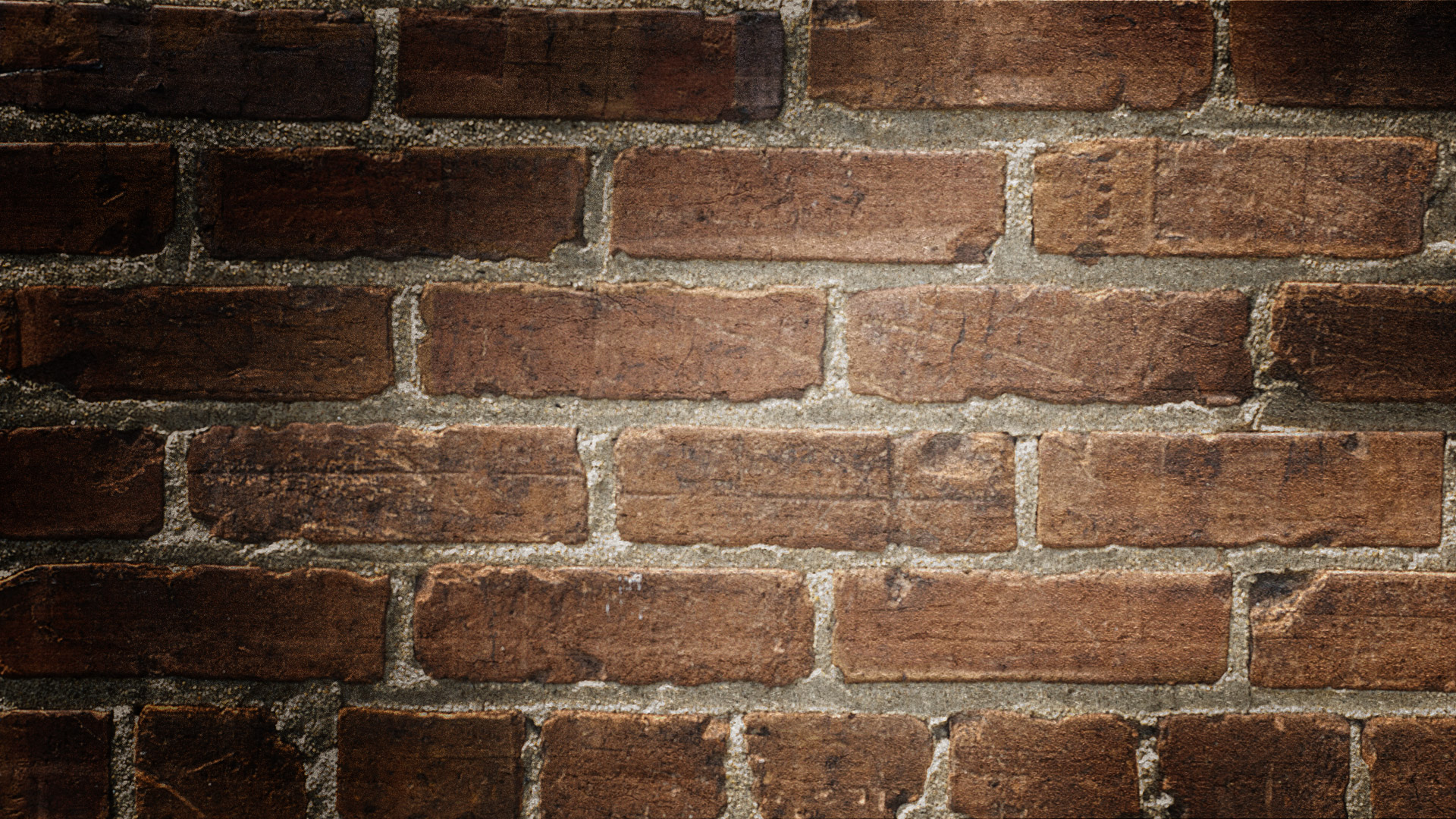 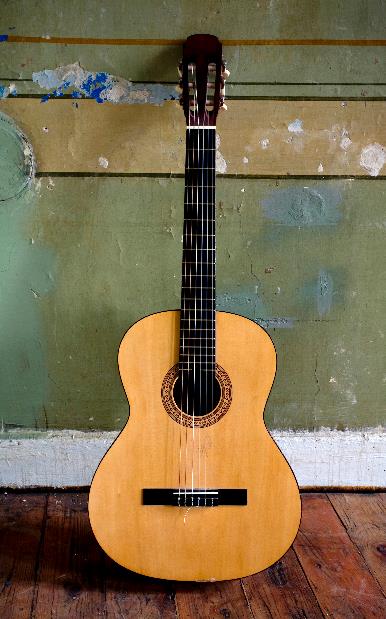 喜爱的乐器
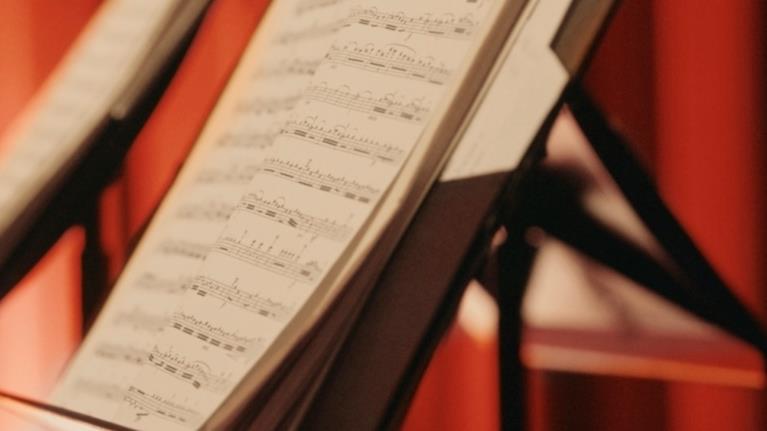 音景
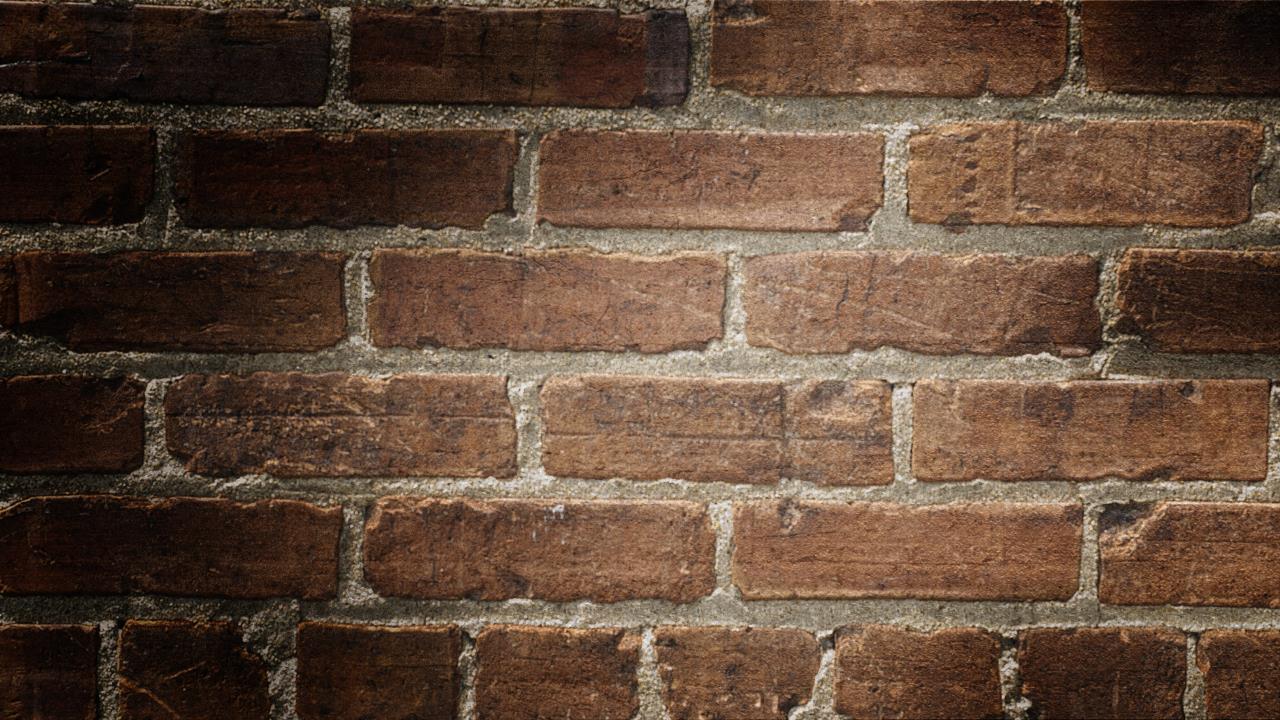 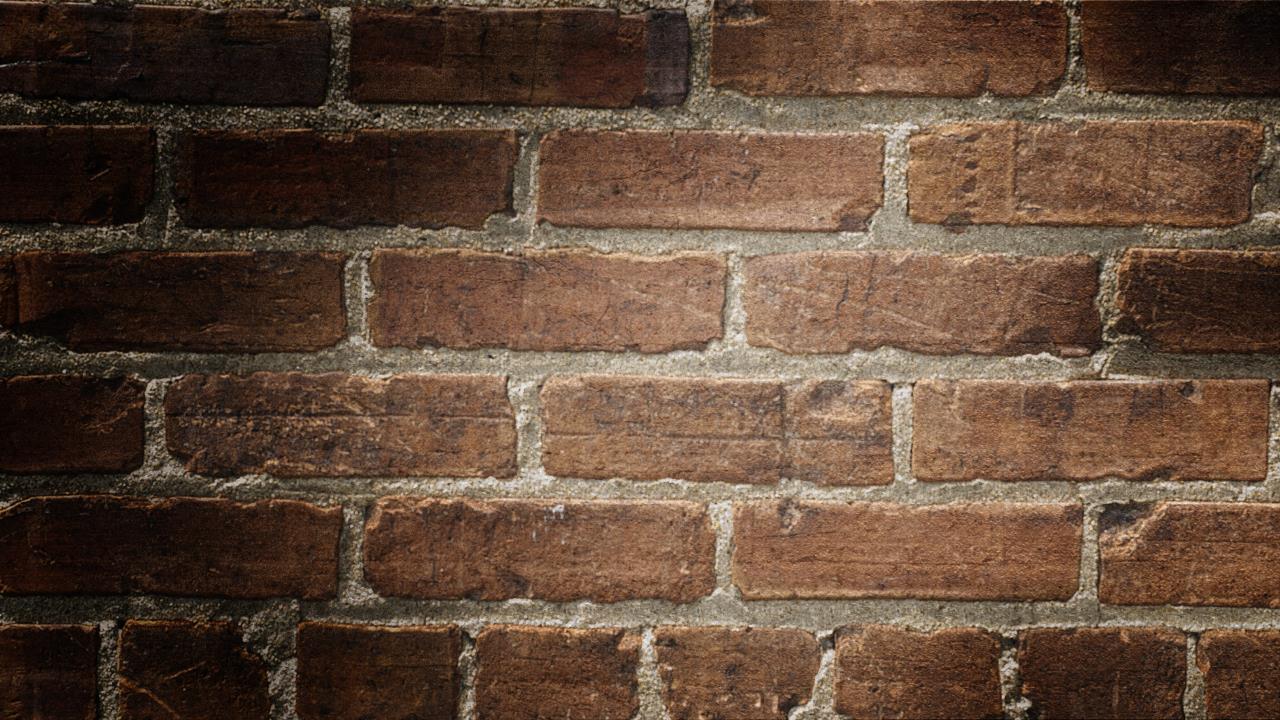 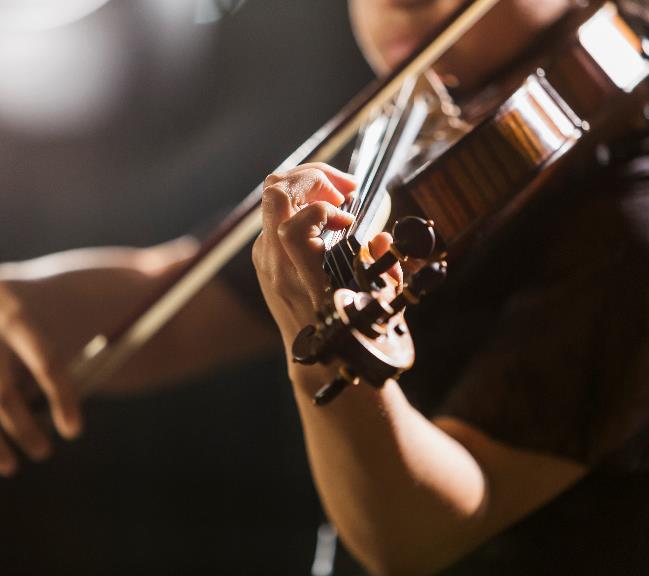 联系我们
someone@example.com